ＧＣＰ領域における
コンピュータ化システムに関する
データインテグリティ
（経営陣向け）
日本製薬工業協会　医薬品評価委員会　
電子化情報部会　タスクフォース4
1
目次
目的
DIとは
GCP領域の特徴
DIの適用に関する領域別の特徴
GCP領域におけるデータライフサイクル
GCP領域におけるデータの流れ
GCP領域におけるDIの重要性
GCP領域におけるDIのガバナンス
FAQ
2
目的
本資料は、日本国内のＧＣＰ領域について、経営層の方にコンピュータ化システムに関するデータインテグリティ（Data Integrity、以下DI）対応の必要性をご理解いただくためのものになります。

ＧＭＰ領域については、日本製薬工業協会　品質委員会　ＧＭＰ部会が2019年5月に作成した「データの完全性（経営陣向け）」（ https://www.jpma.or.jp/information/quality/index_di.html ）
をご参照ください。
3
[Speaker Notes: 昨今、製薬業界では、データインテグリティ対応が求められています。
本資料は、日本国内のGCP領域について、経営層の方にコンピュータ化システムに関するDI対応の必要性をご理解いただくためのものになります。
なお、GMP領域の教育訓練資料については、日本製薬工業協会　品質委員会　GMP部会が2019年5月に作成した「データの完全性（経営陣向け）」をご参照ください。]
DIとは
DIとは、データが完全で、一貫性があり、正確で、信用でき、信頼できる程度であり、また、データのこれらの特性がデータライフサイクルを通して維持される程度※
DI関連ガイダンスでは、 「医薬品等の承認又は許可等に係る申請等に関する電磁的記録・電子署名利用のための指針」（「ER/ES指針」）の要件も盛り込まれている。
※　MHRA GxP Data Integrity Guidance and Definitionsより
4
[Speaker Notes: 2010年代中盤からDIという用語が頻繁に聞かれるようになりましたが、その背景としては、FDAの製造所査察において、DIに関連する指摘が増加したことが挙げられ、その結果、FDAよりGMP関連のDIガイダンスが出され、PIC/SからもGMP/GDP関連のDIガイダンスが出されています。
MHRAからは当初GMP関連のガイダンスが出されましたが、後に対象がGxPに拡大されたため、GCP領域においてはMHRAのGxP　DIガイダンスが適用範囲となります。
DIガイダンスでは、DIを「データが完全で、一貫性があり、正確で、信用でき、信頼できる程度であり、また、データのこれらの特性がデータライフサイクルを通して維持される程度」と定義しており、要件として、システムのセキュリティ、監査証跡、バックアップ、アーカイブ、電子署名など、ER/ES指針で求められている事項が盛り込まれています。]
GCP領域の特徴
ガバナンス
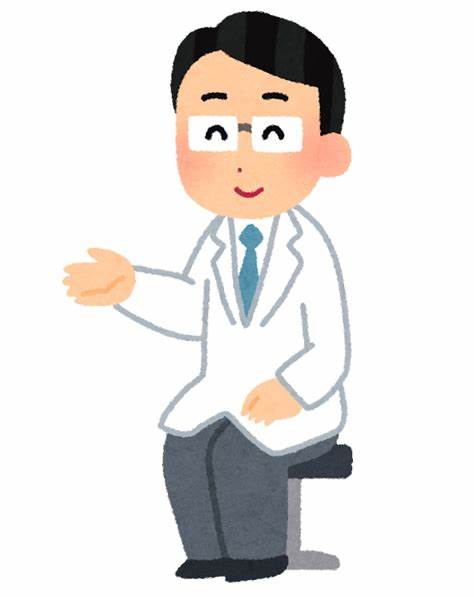 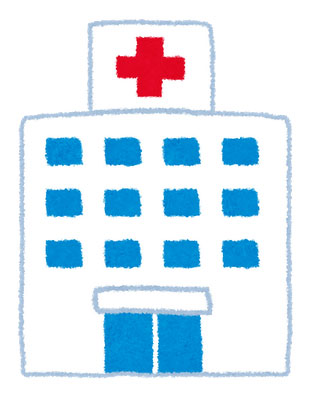 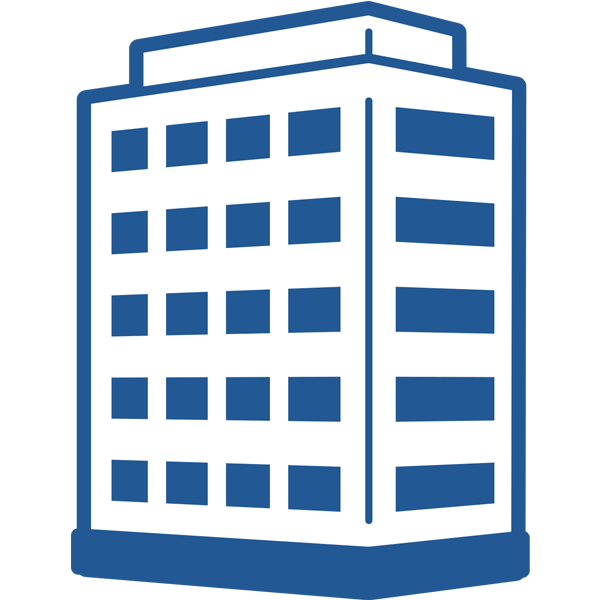 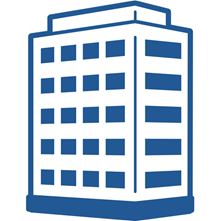 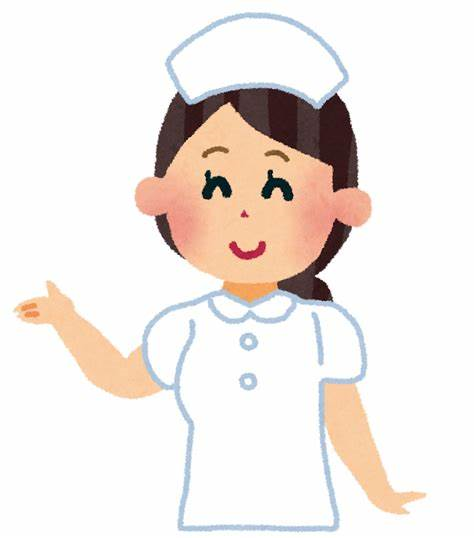 製薬企業
CRO
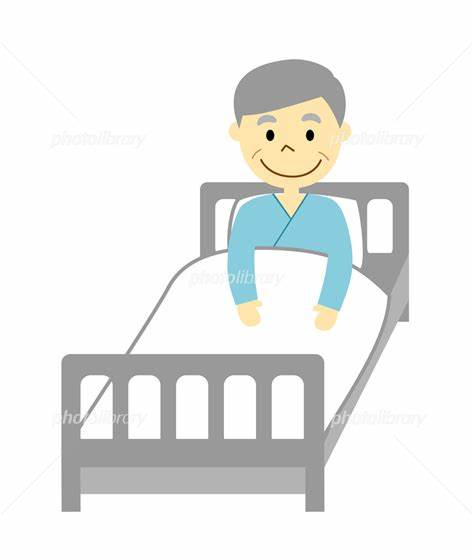 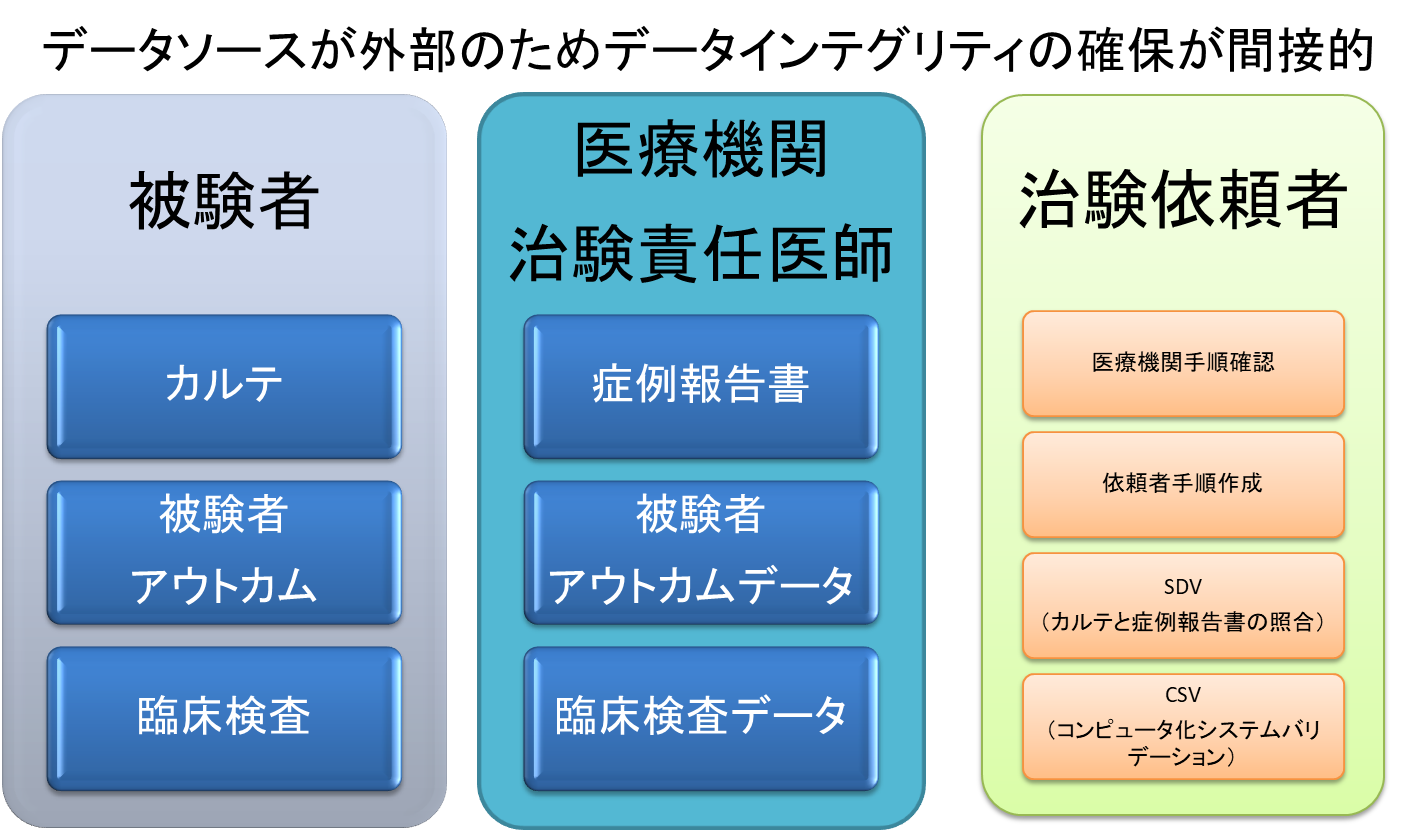 5
[Speaker Notes: こちらはGCP領域における一般的な関係者とデータソースを表した図になります。
GCP領域では、被験者、医療機関、治験依頼者、さらにはCROとさまざまなステークホルダーが治験に関わることが特徴的です。]
DIの適用に関する領域別の特徴
6
[Speaker Notes: DIの適用に関してGxPによりそれぞれ特徴があります。
GMPにおいては、主に生産をつかさどる機械が生成する記録の完全性を求めており，データの重要度やリスクを比較的評価しやすいです。また、委託生産の場合においても、委託先がGMP規制下で業務を実施しているため、ガバナンス統制が比較的効きやすいという特徴があります。
GLPにおいては、主に実験で生成する記録の完全性を求めており、データの重要度やリスクを比較的評価しやすいです。また、試験委託の場合においても、委託先がGLP規制下で業務を実施しているため、ガバナンス統制が比較的効きやすいという特徴があります。
一方、GCPにおいては、治験中に医療機関で生成する記録が対象になるため、治験で収集するデータの重要度の評価は可能であるが、リスク評価は難しいことが特徴として挙げられます。また、医療機関に対して、治験依頼者側からガバナンス統制をとることは難しいため、GMP領域と同程度の基準、手順、計画（例：Data Integrity Master Plan）を適用することが難しいという特徴もあります。]
GCP領域におけるデータライフサイクル
・試験報告書
・CTD
・eCTD編纂
・医療機関のカルテ
・臨床検査データ
・被験者データ
・データベース化
・解析
・申請
・システムからの削除
・システムの終了
・システムの維持
データガバナンス
「データが生成される形式に関係なく、データのライフサイクル全体を通じてデータを確実に記録するために、データが記録、処理、保持、および使用されることを保証するための取り決め」
7
[Speaker Notes: こちらは、GCP領域におけるデータライフサイクルの例を示したものになります。
医療機関のカルテ、臨床検査データ、被験者データなどが生成され、データベース化、解析などの処理を加え、試験報告書、CTDなどを作成し、使用のために申請します。
データの保存や検索のためにシステムを維持し、廃棄の際はデータをシステムから削除し、システムの使用を終了します。
データインテグリティを確保するためには、データが生成される形式に関係なく、データのライフサイクル全体を通じて、データを確実に記録するために、データが記録、処理、保持、および使用されることを保証すること、すなわちデータガバナンスが適用されなければなりません。]
GCP領域におけるデータの流れ
安全性報告
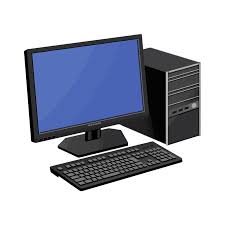 外部
安全情報管理システム
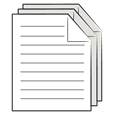 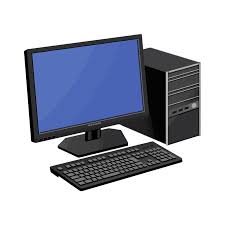 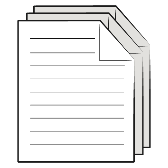 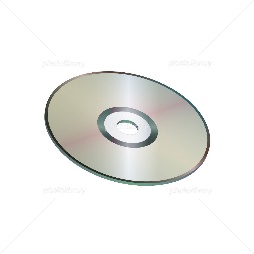 臨床試験管理システム
個別症例安全性報告
原データ
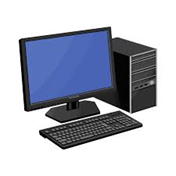 EDC
統合データウェアハウス
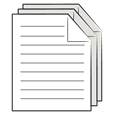 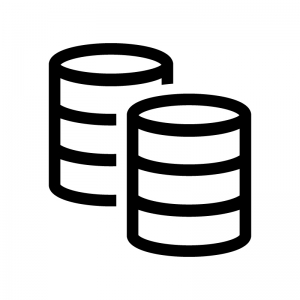 症例DB
定期的安全性最新報告書
安全性DB
解析DB
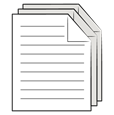 副作用報告におけるシグナル検出
Document管理
eCTD編纂システム
一貫性が必要
文書管理システム
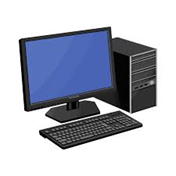 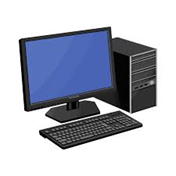 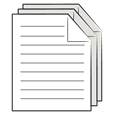 Pre CTD
8
[Speaker Notes: こちらは、GCP領域におけるデータの流れを例示したものになります。
医療機関でEDCに入力されたデータを治験依頼者側で取り込み、安全情報管理システムや文書管理システムなどと連携することになりますが、それらのデータの一貫性が保たれていることが必要となります。]
GCP領域におけるデータの流れ
データがシステムを利用して、データ形式変換や集計解析等される場合は、Computerized System validation（CSV）等でDIが担保できる一方、人の手を介する場合は、手順書、検証等でDIを確保する必要がある。
9
[Speaker Notes: データがシステムを利用して、データ形式変換や集計解析等される場合はコンピュータ化システムバリデーション等でDIは担保できます。
一方、人の手を介する場合は、手順書や検証等でDIを確保する必要があります。]
GCP領域におけるDIの重要性
適合性書面調査におけるDIに関連した照会事項事例

不整合等・・・総括報告書（症例一覧）とCRF、効果安全性評価委員会による判定結果又は解析報告書等との不整合が生じた経緯と承認申請資料の信頼性に関する確認
データマネジメント、統計解析・・・症例取り扱いの適切性と解析結果への影響、キーオープン後のデータベースの修正とその妥当性の確認
EDC・・・EDCシステムの仕様、アクセス、システム障害についての確認
　※EDC関連の照会事項の詳細は次ページ参照
10
[Speaker Notes: GCP領域におけるDIに関して、適合性書面調査における照会事項の事例をご紹介いたします。
まず、総括報告書（症例一覧）とCRF、効果安全性評価委員会による判定結果又は解析報告書等との不整合が挙げられます。
データマネジメント、統計解析においては、症例取り扱いの適切性と解析結果への影響、キーオープン後のデータベースの修正とその妥当性の確認についてなどが挙げられます。
EDCについては、システムの仕様、アクセス、システム障害などが挙げられます。]
GCP領域におけるDIの重要性
適合性調査等で認められた EDC に関連する課題

（１） EDCシステムの仕様に関する問題
①監査証跡が記録されない仕様であった 
②eCRF に監査証跡が含まれていなかった
③治験依頼者側担当がデータを無効化し、その内容を医療機関側担当者から確認できないようになっていた
④治験依頼者側担当者がデータを入力／修正／変更できるようになっていた
⑤医療機関側担当者が別施設のデータを のデータを入力／修正／変更できるようになっていた
（２） EDCシステムへのアクセスに関する問題
①治験責任医師／治験分担医師／分担協力者以外の医療機関側担当者にアカウントが交付され、実際に、データを入力、修正又は変更していた
②治験依頼者等の担当者が医療機関側担当者のアカウントを利用し、データを入力／修正／変更していた
③盲検性を維持するために閲覧を制限すべき担当者が閲覧権限を保有していた
（３） システム障害等に関する問題
①データ欠落や送信エラー 等のインシデントが発生していた
PMDA 「医薬品及び再生医療等製品の適合性調査におけるＥＤＣ管理状況の確認方法ついて」第４項に規定する資料より
11
[Speaker Notes: EDCについては、適合性調査等において、これらの課題が認められました。
まず、EDCシステムの仕様に関する問題としては、監査証跡が記録されない仕様であった、eCRF に監査証跡が含まれていなかった、治験依頼者側担当がデータを無効化し、その内容を医療機関側担当者から確認できないようになっていた、治験依頼者側担当者がデータを入力／修正／変更できるようになっていた、医療機関側担当者が別施設のデータを のデータを入力／修正／変更できるようになっていたといった問題が認められています。
EDCシステムへのアクセスに関する問題としては、治験責任医師／治験分担医師／分担協力者以外の医療機関側担当者にアカウントが交付され、実際に、データを入力、修正又は変更していた、治験依頼者等の担当者が医療機関側担当者のアカウントを利用し、データを入力／修正 ／変更していたといった問題が認められています。
さらに、システム障害等に関する問題としては、データ欠落や送信エラー 等のインシデントが発生していたといった問題が認められています。]
GCP領域におけるDIの重要性
ePROに関連する課題
リスクに対して、対応方法を手順化し、社外ステークホルダーと認識を共有して対策を取らないと、データが不採用になってしまう可能性がある。
12
[Speaker Notes: 次に、ePROに関連する課題をあげてみます。
デバイス上のすべての電子記録およびメタデータがサーバに伝送されないリスクに対しては、システム導入時にCSVを実施することが必要です。
個人情報漏洩のリスクに対しては、セキュリティ対策（アクセス権限設定、データや通信の暗号化など）の実施が必要となります。デバイスやネットワーク不具合のリスクに対しては、代替デバイスやネットワークの準備など対応手順の確立が必要となってきます。
リスクに対して、対応方法を手順化し、社外ステークホルダーと認識を共有して対策を取らないと、データが不採用になってしまう可能性がありますので、注意が必要です。]
GCP領域におけるDIの重要性
不具合が発生するリスク（システム全般）

古いシステムから新しいシステムへの移行
⇒システム変更の際に、システム上データを移行できないデータが発生する可能性があり、DI上重要であるデータは対策が必要である。
データ形式の変更
⇒EDCデータからCDISCデータに変換するときに適切に対応できているか、また、導出データが適切に算出されているか等確認する必要がある。
アーカイブもしくはバックアップデータの保管
ユーザの異動、退職等に伴うアクセス権
不具合に対して適切な対処をしないと、データが不採用になってしまう可能性がある。
13
[Speaker Notes: その他、システム全般で不具合が発生するリスクとして、まず、古いシステムから新しいシステムへの移行が挙げられます。
システム変更の際に、システム上データを移行できないデータが発生する可能性があり、DI上重要であるデータは対策が必要です。
データ形式の変更について、EDCデータからCDISCデータに変換するときに適切に対応できているか、また、導出データが適切に算出されているか等確認する必要があります。
また、アーカイブもしくはバックアップデータの保管の際に媒体を使用する場合は、媒体の劣化に備えて複製を作成するといった手順を作成した方が良いかもしれません。
さらに、ユーザの異動や退職等の際にアクセス権をチェックすることも重要です。
このように、不具合に対して適切な対処をしないと、データが不採用になってしまう可能性があります。]
GCP領域におけるDIのガバナンス
GCP領域では、医療機関でデータが生成され、臨床担当者（モニター他）、統計解析担当者、安全性担当者、薬事担当者と部門横断的なDIを念頭においた体制、いわゆるDIのガバナンスをどう利かせるかが重要である。
特に医療機関でデータが生成されるため社外のCRAに対してもDIのガバナンスをどう利かせるかが重要である。
昨今では、クラウドサービスを利用するケースも増えてきており、その対応を考慮する必要がある。

※ DIのガバナンスの詳細は次ページ以降参照
14
[Speaker Notes: 医療機関で生成されたデータに対して、製薬企業側では、臨床担当者、統計解析担当者、安全性担当者、薬事担当者といった様々な部門が関わります。このような部門横断的なDIを念頭においた体制、いわゆるDIのガバナンスをどう利かせるかが重要となってきます。
また、業務を委託している場合、医療機関で生成されたデータに対して、委託先のCRAにDIのガバナンスをどう利かせるかも重要です。
さらに、昨今では、クラウドサービスを利用するケースも増えてきており、その対応の考慮も必要です。]
GCP領域におけるDIのガバナンス
クラウドサービスを利用する場合の留意点
提供されるサービス、所有権、データの取り出し、保管、セキュリティの理解
データが保管されている場所で適用されうる法律の影響
契約
委託者及び受託者の責任
アーカイブおよび保管期間を通じたデータの見読性の維持についての責任
ビジネス継続のための取り決めとテスト
15
[Speaker Notes: クラウドサービスを利用する場合、提供されるサービス、所有権、データの取り出し、保管、セキュリティの理解が必要です。
また、データを保管する物理的な場所は、当該の地理的な場所に適用されうる法律の影響も含めて検討するべきです。
契約において、委託者及び受託者の責任が定義される必要があります。また、アーカイブおよび保管期間を通じたデータの見読性の維持についての責任についても定義するべきです。
さらに、ビジネス継続のための取り決めがなされ、テストされるべきです。]
GCP領域におけるDIのガバナンス
DI リスクアセスメントの実施
多様な環境やユーザーを考慮に入れる必要性
EDC、ePRO、etc.
医療機関の職員、患者、CRO、etc.

指標を用いて、どのようなCSVを実施するか決定
申請に用いるか否か
システムオーナーは自社かCROか
設置種別はクラウドかオンプレミスか
ソフトウェアカテゴリの分類は何か
16
[Speaker Notes: GCP領域では、EDCやePROなど様々なシステムが使用され、またシステムのユーザーも医療機関の職員・患者・CROなど多岐に亘るため、DIを確保しようとしたときに、このような多様な環境やユーザーを考慮に入れる必要があります。 
申請に用いるか否か、システムオーナーは自社かCROか、設置種別はクラウドかオンプレミスか、ソフトウェアカテゴリの分類は何かといったような指標を用いて、どのようなCSVを実施するか決定するとよいでしょう。]
GCP領域におけるDIのガバナンス
SOPの整備に盛り込む視点
データガバナンス方針
リスクベースドアプローチの取り組み方針
利用するシステム及び〔システムで〕生成されるデータの責任
適切な作業環境(すなわちDIのコントロールが効果を発揮するような正しい環境)
定期的監査
システムからのデータのアーカイブ、メタデータ（監査証跡など）の取り扱い
重大なインシデントが明らかになった場合の規制当局への適切な報告方法
17
[Speaker Notes: DIを確保するためにはSOPの整備も必要です。例えば、データガバナンスの方針、リスクベースドアプローチの取り組み方針、利用するシステム及びシステムで生成されるデータの責任体制、適切な作業環境、すなわちDIのコントロールが効果を発揮するような正しい環境の構築、システムからのデータのアーカイブ、監査証跡などのメタデータの取り扱い、重大なインシデントが明らかになった場合の規制当局への適切な通知方法といった内容をSOPに盛り込むべきです。]
GCP領域におけるDIのガバナンス
社内教育・訓練
GCP領域でシステムを利用する人は基本的に対象
以下の各担当者別に実施
臨床担当者（モニター他）
統計解析担当者
安全性担当者
薬事担当者　etc..

社外教育・訓練
臨床担当者（モニター）が医療機関の職員・患者・CROを教育
18
[Speaker Notes: GCP領域でシステムを利用する人員に対して、DIに関する十分な教育訓練を実施する必要があります。
社内では、臨床担当者、統計解析担当者、安全性担当者、薬事担当者などが教育訓練対象になるかと思います。
加えて、社外に対して、モニターが医療機関の職員、患者、CROを教育訓練しなければなりません。

以上のように、GCP領域におけるDI対応の際には、社内の体制を整備するのみならず、社外の関係者にたいしても、自社のDI対応について十分理解していただくことが重要であることをご認識ください。]
まとめ
全社もしくはGCP領域共通のDIガバナンス方針の策定
DI対応に関して、社外ステークホルダーと認識を共有
DI対応を怠るとデータが不採用になってしまう可能性があることを念頭に置いて対応
19
[Speaker Notes: 以上、DIに関して述べてきましたが、特にご認識いただきたいことをまとめさせていただきます。
まず、DIガバナンス方針について、全社方針があれば問題ありませんが、少なくともGCP領域共通の方針を策定ください。
また、DI対応に関して、社外ステークホルダーと認識を共有ください。
さらに、DI対応を怠るとデータが不採用になってしまう可能性があることを念頭に置いて対応をお願いいたします。]
FAQ
Ｑ．日本では、DIに関する規制はない。ALCOAに準　　じて対応していればDIの対応まで必要ないのでは？

Ａ．ALCOAに基づき原資料作成が求められており、DIにおいてもALCOAは一部として定義されています。
DIでは、ガバナンス体制、データガバナンスの在り方も求められています。GCP領域では社外システムを利用しているため、社外（医療機関、CRO等）に対してガバナンスの対応をしていく必要があります。そのためGCP領域でもDI対応が求められています。
20
[Speaker Notes: 最後に、皆さんが疑問に思われていることに対して、TF4で回答を作成したFAQをご紹介いたします。
日本では、DIに関する規制はない。ALCOAに準じて対応していればDIの対応まで必要ないのでは？といった声が聞かれます。
ALCOAに基づき原資料作成が求められており、DIにおいてもALCOAは一部として定義されています。DIでは、ガバナンス体制、データガバナンスの在り方も求められています。
GCP領域では社外システムを利用しているため、社外に対してガバナンスの対応をしていく必要があります。そのためGCP領域でもDI対応が求められています。]